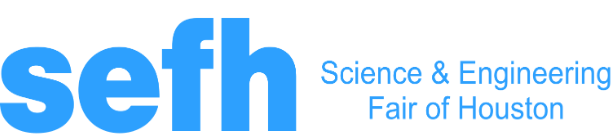 https://www.youtube.com/watch?v=8YYctOTLYJ8
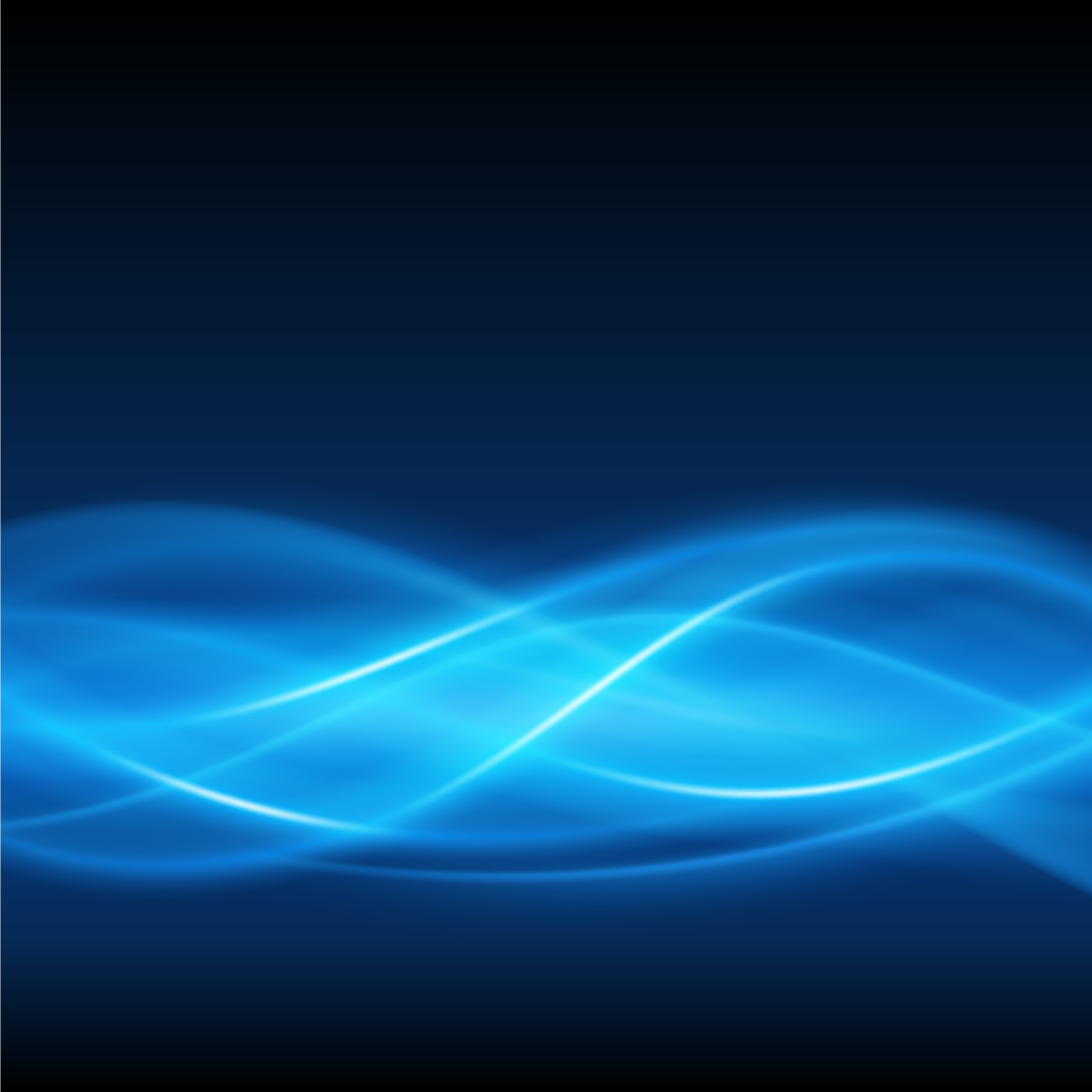 7th Annual SEFH Seminar
September 12, 2020
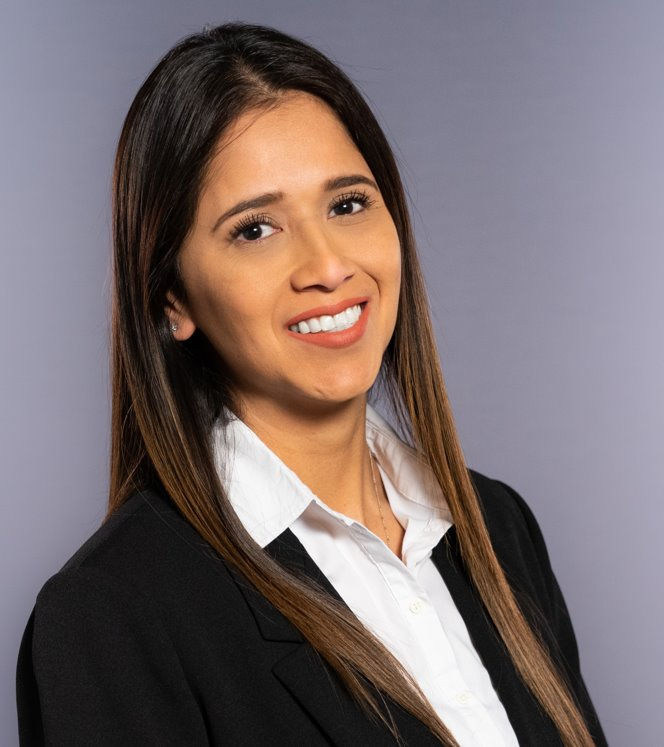 Word from our Sponsor: Chevron
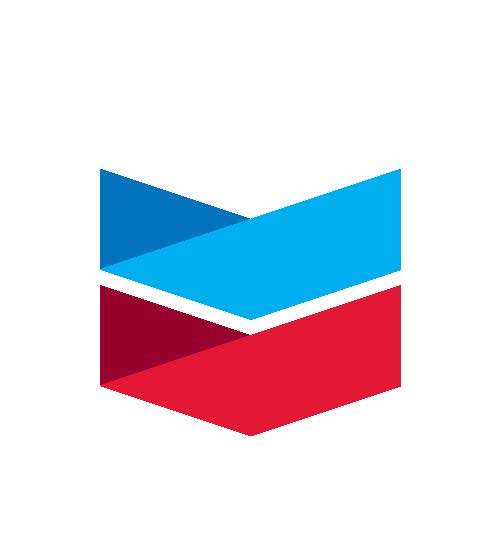 Irene Flores
Public Affairs Representative
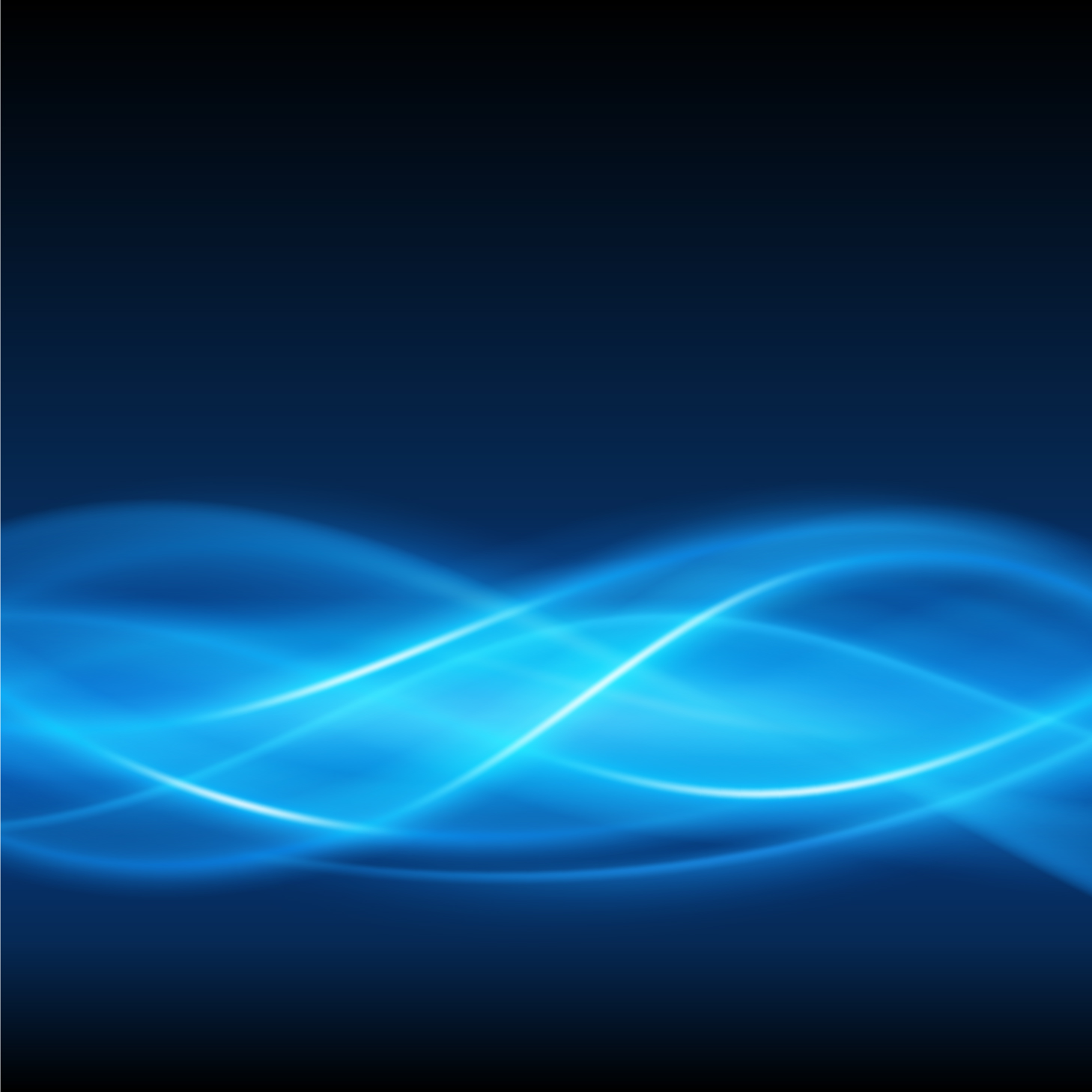 Session Schedule
SEFH 2020
Congratulations!
Clear Creek ISD:
VARUN BALAJI (GRADE 8) The Dark Side of Light: Fruit Flies' Plight Seabrook Intermediate School Seabrook, Texas  

Conroe ISD:
MADELYN PUZA (GRADE 8) Biodegradability of Starch-Based Bioplastics in an Ocean Environment Knox Junior High School Spring, Texas 

Fort Bend ISD:
ANUSHKA AGGARWAL (GRADE 8) PURi—The Water Purification Process Quail Valley Middle School Missouri City, Texas 

MADISON BURKE (GRADE 8) PURi—The Water Purification Process Quail Valley Middle School Missouri City, Texas

SANSKRITI MANOHARAN (GRADE 7) A Novel Method to Measure Long-Term Particulate Matter (PM) Accumulation on Ligustrum japonicum 'Texanum' Leaves as an Indicator of Airborne PM Quail Valley Middle School Missouri City, Texas 

Home School:
ANNA K. SINGH (GRADE 7) Goldfish and Plant Growth Homeschool Pearland, Texas 

Magnolia ISD:
NATALIE ELIZABETH SMITH (GRADE 8) Better Bioleather from a Kombucha Colony Magnolia Junior High School Magnolia, Texas
TXSEF Update
March 7 – Last day for Regions to advance projects
March 11 
Student Registration and project submissions due
SRC Approval due by 5:00 pm
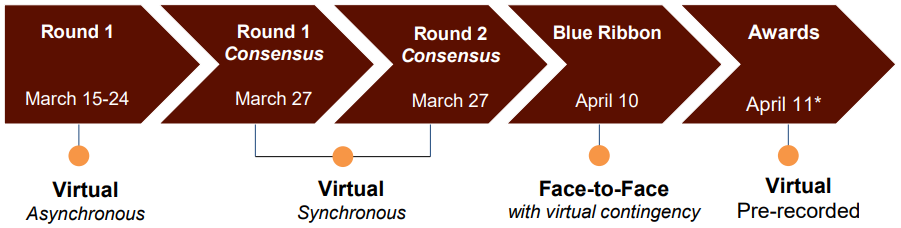 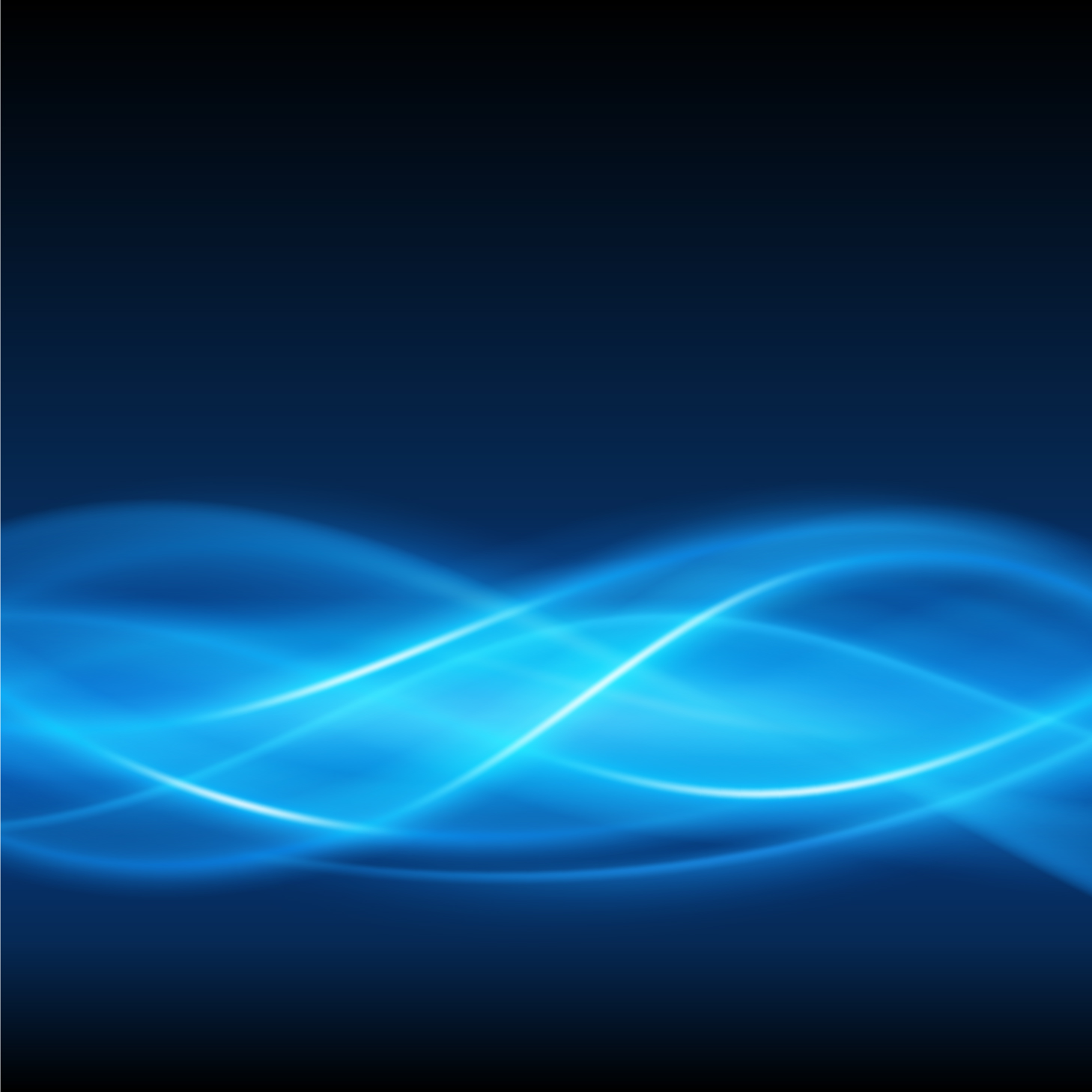 SEFH Updates
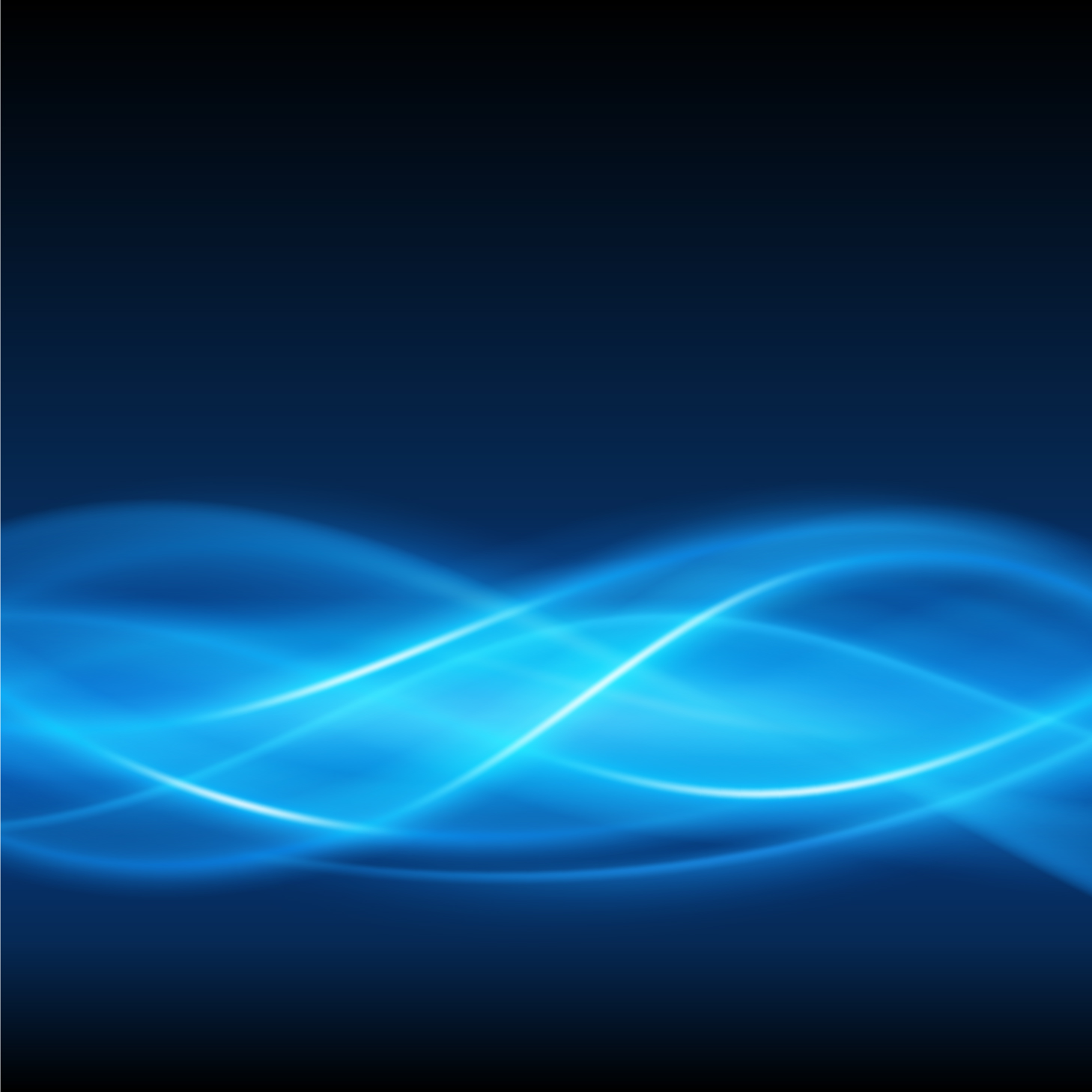 Project 
Quotas
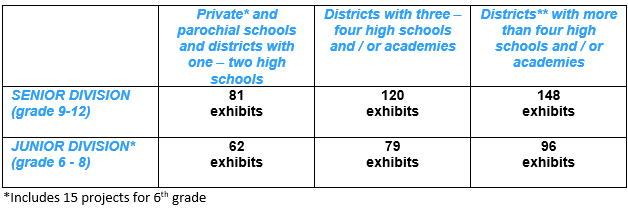 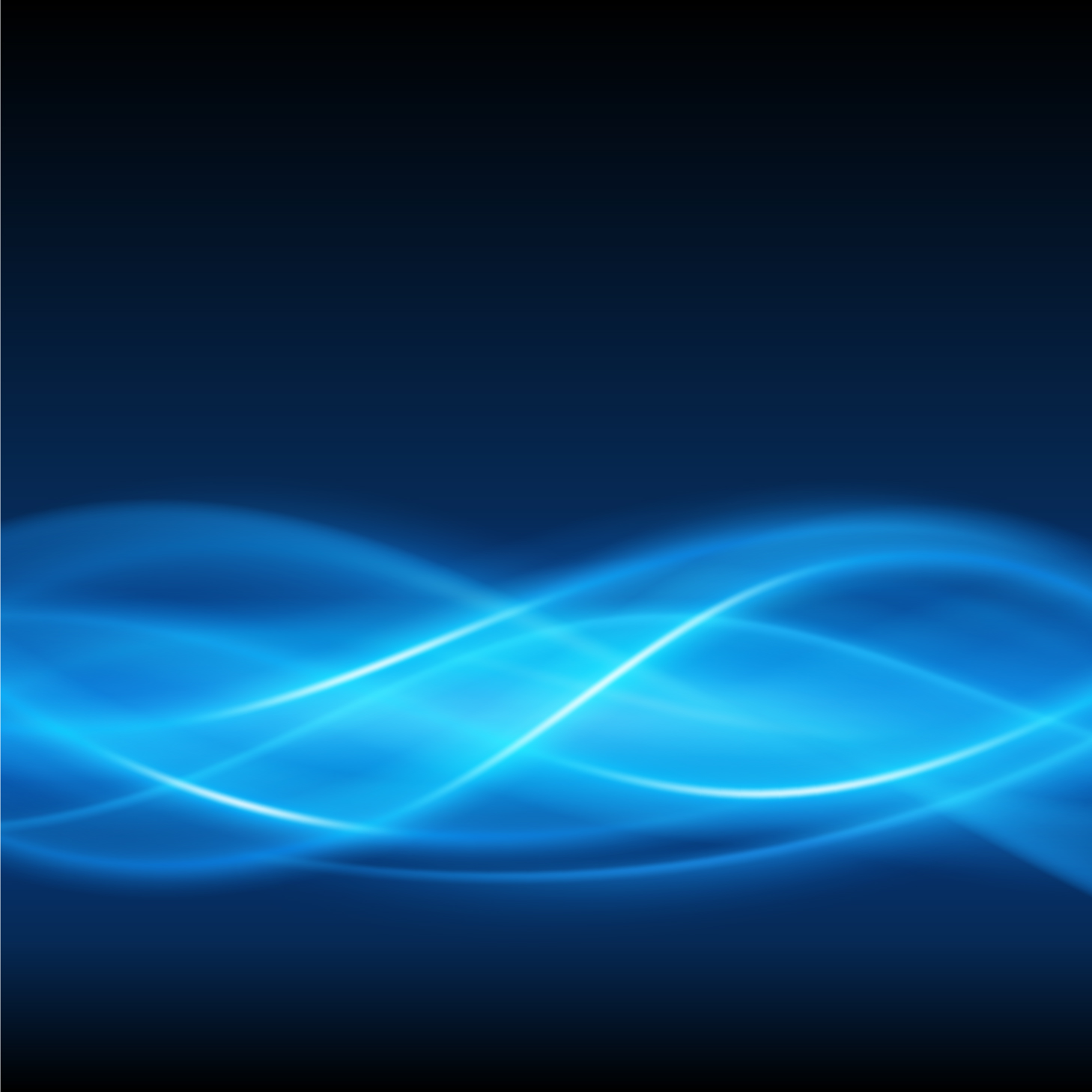 SEFH Information
SEFH Student Project Submission
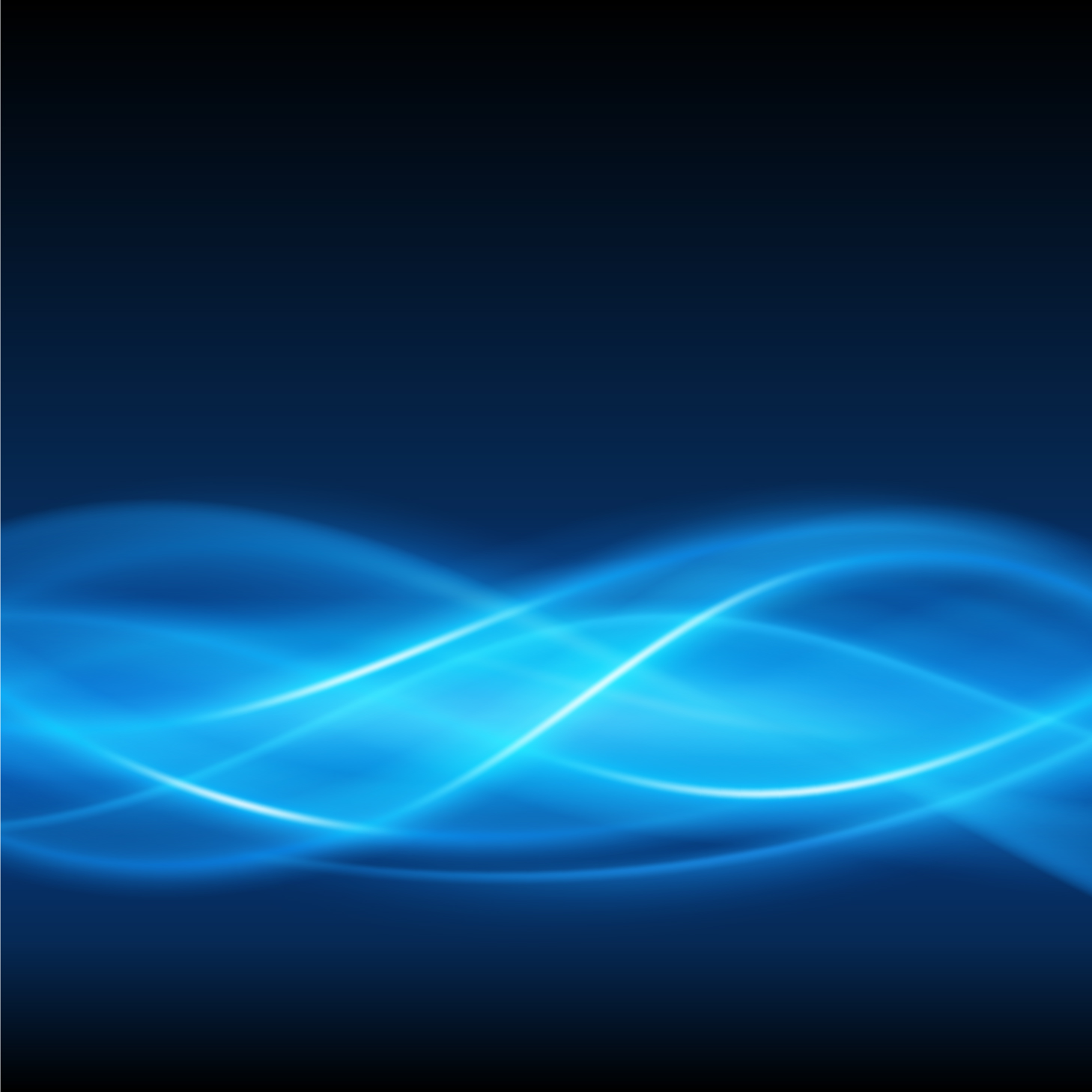 7-minute maximum Narrated PowerPoint Slide
Exported as video and hosted on YouTube
PPT will be in lieu of the posterboard
May Include Slide Headers such as: Project Title, Problem/Question, Hypothesis, Variables, Background Research, Materials, Procedure, Data/Observations, Photos, Charts, Graphs, Results, Conclusion
Must Follow all D&S Guidelines: e.g. Works Cited, appropriate photos and photo credits, etc. 
Official Abstract
If needed:
Form 1c
Form 7
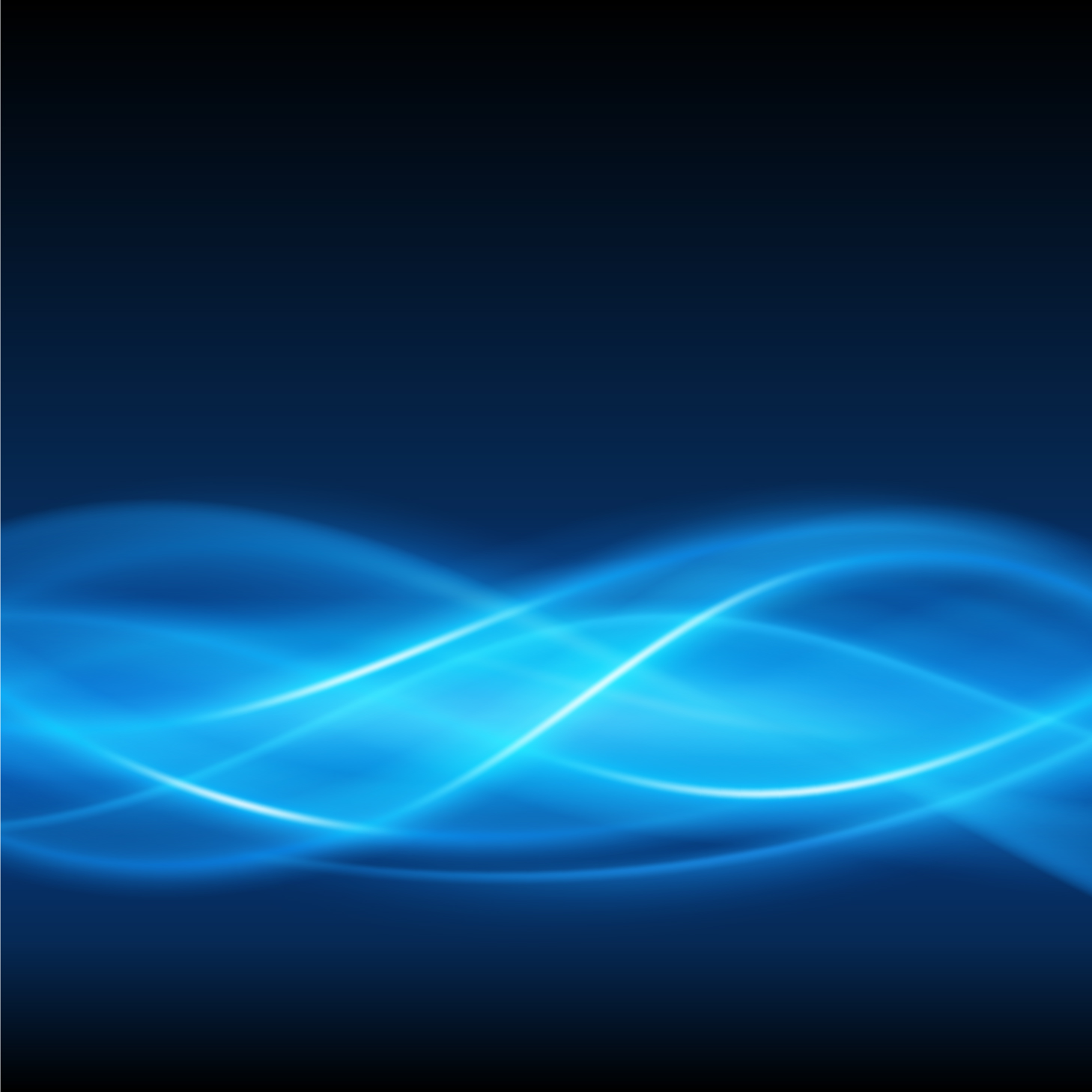 Session Schedule